YEAR 7-11 Geography
PIN BANK
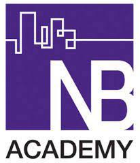 Simply drag a pin to add it to your journey
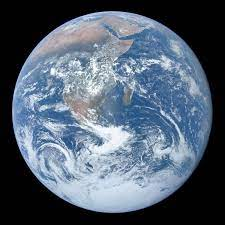 Destination One: Qualifications for College Apprenticeships or Work.
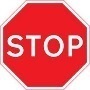 People of the planet
Geographical skills
Fieldwork knowledge
Destination Two – Continue studying Geography at
 A-Level.
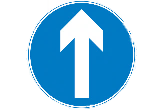 Environmental threats
The economic world
Urban issues
Is our planet damaged beyond repair?
Why is there still disease in the world?
Is money more important or our planet?
YEAR 10
YEAR 8
YEAR 11
YEAR 9
The Living World
How do I save my local area?
Natural Hazards
Is Russia a controversial power?
Is it too late to save our oceans?
Is the Middle East only important because of its oil?
Is India a superpower?
We are going WHERE on holiday?
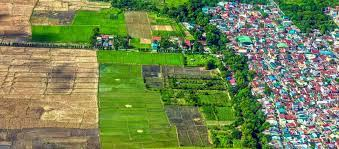 Is China a superpower?)
Is all Africa Poor?
Should all young people move to the countryside?
Is Asia the most important continent?
How do coasts change?
Number Skills
Number Skills
Is Birmingham the centre of the UK?
YEAR 7
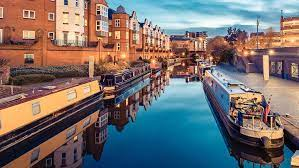 Is your walk to school the same as mine?
Are maps still important?
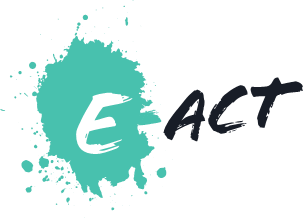 LEARNING JOURNEY